Designing, teaching and assessing taught Masters programmesUniversity of Edinburgh February 2016
Sally Brown: NTF, PFHEA, SFSEDA
http://sally-brown.net
@ProfSallyBrown
Emerita Professor, Leeds Beckett University,
Visiting Professor, University of Plymouth, University of South Wales and Liverpool John Moores University.
Teaching and assessing on Masters courses
What is mastery?
What is special about working at this level?
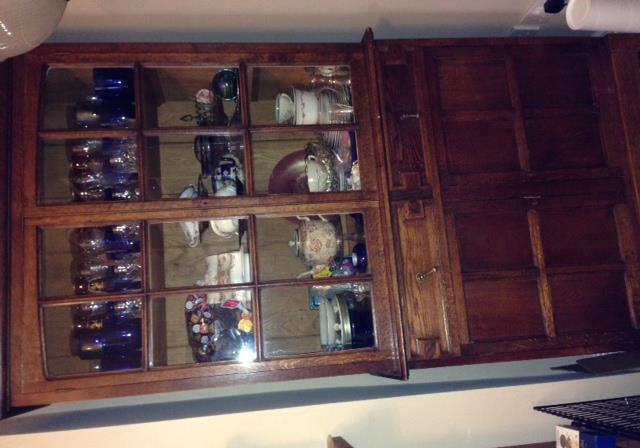 A masterpiece of planning and performance
What is mastery?
The ability not just to work from patterns, but to create them, not just to follow instructions, but to design them, to work consistently at a high level (not just on one occasion), to innovate, to work in a variety of media and contexts, to mentor new practitioners (apprentices), to innovate and to be at the cutting edge of one's discipline.
See Kneale, P. (2015) Masters Level Teaching, Learning and Assessment, Palgrave.
So which aspects of masters provision are your strengths?
A unique curriculum offer, with specialisms which are attractive to both home and international students?
A highly-supportive learning environment, with better than average support for postgraduate students in a range of academic literacies?
A good track record with student satisfaction at postgraduate level?
A great place to study?
What else?
What are the most important features 
of your M-level curriculum?
1
2
3
4
5
6
7
8
9
Constructively aligning your masters programme
Explore the QAA expectations for M-level study;
Scrutinise any subject benchmarks at this level see
http://www.qaa.ac.uk/assuring-standards-and-quality/the-quality-code/subject-benchmark-statements/masters-degree-subjects
Think through the curriculum design essentials: learning outcomes, subject content, delivery modes, student support, assessment methods and approaches, quality assurance, evaluation of programmes, quality enhancement.
Masters level programmes according to QAA
The next slides are taken from Master’s Degree Characteristics see http://www.qaa.ac.uk/academicinfrastructure/benchmark/masters/mastersdegreecharacteristics.pdf
All UK courses at Master’s level need to take account of this document which cover purposes, differentiation from UG programmes, guidance on academic credit and European Credit Transfer, teaching and learning, T&L strategies, methods, assessment, quality and qualifications.
M level qualifications
Masters degrees are awarded after completion of taught courses, programmes of research, or a mixture of both. Longer, research-based programmes often lead to the degree of MPhil. Most Masters courses last at least one year (if taken full-time), and are taken by persons with Honours degrees (or equivalent achievement). 
Some Masters degrees in science and engineering are awarded after extended undergraduate programmes that last, typically, a year longer than Honours degree programmes. Also at this level are advanced short courses, often forming parts of Continuing Professional Development programmes, leading to Postgraduate Certificates and Postgraduate Diplomas.
(Note: the MAs granted by the Universities of Oxford and Cambridge are not academic qualifications).
Higher education providers may offer a Master's degree with the specific intention of:
Enabling students to focus on a particular aspect of a broader subject area in which they have prior knowledge or experience through previous study or employment; and/or
Enabling students to focus on a particular subject area or field of study in greater depth than they encountered during the course of previous study or experience. This may include enabling students to develop knowledge of a new discipline or field of study in combination with a relevant subject area in which they have prior knowledge or experience; and/or 
Enabling students to learn how to conduct research, often linked to a particular discipline or field of study.
QAA guidance on M-level qualifications (Taken from The framework for higher education qualifications in England, Wales and Northern Ireland, 2008. Appendix 2a )
Characteristic outcomes of Masters degrees 
i 	A systematic understanding of knowledge, and a critical awareness of current problems and/or new insights, much of which is at, or informed by, the forefront of their academic discipline, field of study, or area of professional practice. 
ii 	A comprehensive understanding of techniques applicable to their own research or advanced scholarship. 
iii 	Originality in the application of knowledge, together with a practical understanding of how established techniques of research and enquiry are used to create and interpret knowledge in the discipline. 
iv 	Conceptual understanding that enables the student:
to evaluate critically current research and advanced scholarship in the discipline; and
to evaluate methodologies and develop critiques of them and, where appropriate, to propose new hypotheses.
QAA Scotland: Typically, holders of the qualification will be able to:
deal with complex issues both systematically and creatively, make sound judgements in the absence of complete data, and communicate their conclusions clearly to specialist and non-specialist audiences; 
demonstrate self-direction and originality in tackling and solving problems, and act autonomously in planning and implementing tasks at a professional or equivalent level; 
continue to advance their knowledge and understanding, and develop new skills to a high level; and will have: 
the qualities and transferable skills necessary for employment requiring: (i) the exercise of initiative and personal responsibility; (ii) decision-making in complex and unpredictable situations; and (iii) the independent learning ability required for continuing professional development.
New Zealand Qualifications Agency (2007) outcomes of a Masters degree
A graduate of a masters degree programme is able to:
show evidence of advanced knowledge about a specialist field of enquiry or professional practice;
demonstrate mastery of sophisticated theoretical subject matter;
 research, analyse and argue from evidence;
work independently and apply knowledge to new situations; and
engage in rigorous intellectual analysis, criticism and problem-solving.
The Australian Qualification Framework (2011) specifies expectations in these terms:
Graduates at this level will have specialised knowledge and skills for research, and/or professional practice and/or further learning
Knowledge :Graduates at this level will have advanced and integrated understanding of a complex body of knowledge in one or more disciplines or areas of practice
Skills :Graduates at this level will have expert, specialised cognitive and technical skills in a body of knowledge or practice to independently:
analyse critically, reflect on and synthesise complex information, problems, concepts and theories
research and apply established theories to a body of knowledge or practice
interpret and transmit knowledge, skills and ideas to specialist and non-specialist audiences
Application of knowledge and skills: Graduates at this level will apply knowledge and skills to demonstrate autonomy, expert judgement, adaptability and responsibility as a practitioner or learner.
Masters students at IoE in London (now UCL) are expected to be able to show:
Understanding of key aspects of the field of study and practice;
Highly developed ability to draw from and apply appropriate intellectual perspectives, including engagement with relevant research and scholarship
Outstanding grasp of issues and critical insight into professional pedagogic practice;
Highly sophisticated and complex understanding of learning processes and the various contexts of learning and teaching;
High levels of creativity, independence of thought and success in the application of knowledge in teaching and other work.
What distinguishes Masters’ level from undergraduate level in practice?
Lord (2008) suggests Masters level traits include the ability to:
Demonstrate originality in solving problems and applying knowledge
Critically evaluate current research in the field
Deal with complex issues both systematically and creatively
Clearly communicate conclusions to specialist and non-specialist audiences.
Mapping out the programme as a whole: some questions
Are you ensuring that students are immersed in the subject they have come to study from the outset?
Is induction a valuable and productive introduction to the course?
Do students have a positive and balanced experience across the programme?
Are there points in the academic year when there doesn’t seem to be much going on (e.g. an extended Christmas break) when going home (and not coming back) seems like a good option?
Mapping assessment
Are summative assessments undertaken throughout the course, or is everything ‘sudden death’ end-point? 
Is there excessive bunching of assignments in different modules that is highly stressful for students and unmanageable staff?
Are there plenty of opportunities for formative assessment, especially early on?
Are students over-assessed? 
When you have introduced innovative assignments, have they been introduced instead of existing ones or simply added to the assessment diet?
Are students encouraged to make good use of the feedback they receive?
Mapping progression
Is there a coherent model of progression across the student life-cycle from induction to ‘outduction’? 
Do you manage transitions from year one to year two and year two to year three to ensure students remain committed and engaged?
Is there some continuity in the sources of student support throughout the course (e.g. personal tutors)?
Are students offered support and guidance in relation to personal development and employability?
Teaching for learning
Is there a coherent model of progression across programmes? 
Are there clearly way-marked sources of student support throughout their studies?
Are students using critical thinking and high levels of analytical thought?
Are students working autonomously?
Do students have opportunities of working together?
So what about the Post-graduate student experience?
To what extent can universities assume the extent to which students will be coming to study with shared expectations, particularly around curriculum design, delivery, assessment and support?
What levels of information management, effective learning, self-efficacy, technological, inter-personal and other skills/ capabilities they will bring with them?
Students coming to study here will have previously learned in environments potentially very different from those here.
Assessment at masters level
At Masters level, assessment really matters!
Many Masters programmes are professionally-orientated or vocational hence the need for a strong focus on authentic assessment;
Students have high levels of expectation from their tutors at Masters level;
Most M-level programmes are assessed very conservatively, using written assignments including dissertations, unseen time constrained exams and essays;
We need to distinguish our programmes from those offered by our competitors worldwide.
Two major current UK initiatives on assessment to consider
The UK Quality Assurance Agency (QAA) Code of practice B6 on Assessment and APL.
The Higher Education Academy ‘A marked improvement’ project on bringing about change to institutional strategies on assessment.
Both groups have overlapping membership and therefore aligned perspectives.
Both initiatives draw on the work of previous generations of thinkers on assessment, and particularly the two Centres for Excellence in Teaching and Learning (CETLs) that focused on assessment, Oxford Brookes’ Assessment Knowledge Exchange (ASKe) and Northumbria's Assessment for Learning (A4L).
Formative and summative assessment
Formative assessment is primarily concerned with feedback aimed at prompting improvement, is often continuous and usually involves words;
Summative assessment is concerned with making evaluative judgments, is often end point and involves numbers;
How well balanced are formative and summative assessment on your Masters programmes?
Learning from the ‘Assimilate’ project
Assessment at Masters level: the Assimilate project
We explored innovative assessment at Masters level using research funding from the National Teaching Fellowship scheme. 
Recognising that limited prior research had been undertaken in this area, we reviewed assessment methods used to assess at this level, particularly exploring authentic assessment.
Interviews were undertaken in the UK and internationally by students and team members to elicit information about diverse approaches and to produce case studies showcasing innovations.
The Assimilate compendium: Good practice M-level assessment examples include:
Highly authentic assignments, which relate closely to programme outcomes;
Multiple assessments which build incrementally to final submission;
Good feedback opportunities, giving students the chance to benefit from advice to improve performance;
Assignments that require teamwork and group activity;
Assignments that foster employability and that foster employer engagement; 
Assignments that are enhanced and supported by technology;
Assignments requiring peer engagement / peer assessment.
Some learning points
It was interesting to observe how fuzzy are common understandings of the differences between M-level and undergraduate level assessment;
The importance of authentic assessment to professionally-orientated Masters programmes was highlighted;
We learned about variations in practice at M-level between different national systems, especially in terms of duration of programmes and funding arrangements.
We used Q methodology to look for trends in M-level assessment
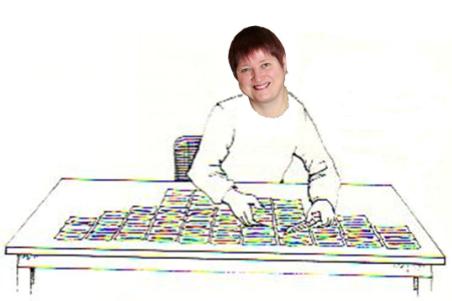 Acknowledgement: Thanks to Wendy Stainton Rogers for sharing this graphic, which was adapted from an original paper by Stainton Rogers, W. (2011) Social Psychology. OUP.
We identified five viewpoints
The innovative assessment and accreditation of learning for complex real life / workplace applications requires assessment training for both staff and students.
Standards and consistency can not be guaranteed by any means, but flexible assessment criteria and innovative assessment methods have their uses.
Introducing innovative assessment methods can be powerful but requires new perspectives on learning with institutional support and encouragement for successful wholesale change.
Viewpoints 4 and 5
Clear guidance to students in the form of high quality assessment criteria and timely tutor assessment feedback can help students to develop the skills that they and also employers want.
Improving assessment methods does not necessarily require a paradigm shift in thinking, but stakeholder consultation is important as benefits are not guaranteed and one size does not fit all.
Project overview
The project yielded more variety and diversity than we expected at the outset;
It was fascinating to explore practice in the UK, Denmark, Ireland, Spain, the Netherlands, Singapore, Australia and New Zealand;
More than 800 people have physically held an Assimilate booklet in their hands and used it to consider innovations in M-level assessment;
We are modestly confident that we have added helpfully to understanding of M-level assessment, particularly through our compendium and our analysis of data to identify viewpoints.
Five things students really hate about feedback
Poorly written comments that are nigh on impossible to decode, especially when impenetrable acronyms or abbreviations are used, or where handwriting is in an unfamiliar alphabet and is illegible. 
Cursory and derogatory remarks that leave them feeling demoralised ‘Weak argument’, ‘Shoddy work’, ‘Hopeless’, ‘Under-developed’, and so on. 
Value judgements on them as people rather than on the work in hand.
Five things students really hate about feedback
Vague comments which give few hints on how to improve or remediate errors: ‘OK as far as it goes’, ‘Needs greater depth of argument’, ‘Inappropriate methodology used’, ‘Not written at the right level’. 
Feedback that arrives so late that there are no opportunities to put into practice any guidance suggested in time for the submission of the next assignment.
Good feedback:
Is dialogic, rather than mono-directional, giving students chances to respond to comments from their markers and seek clarification where necessary. 
Helps clarify what good work looks like, so students are really clear about goals, criteria and expected standards, and provides opportunities to close the gap between current and desired performance.
Good feedback:
Actively facilitates students reviewing their own work and reflecting on it, so that they become good judges of the quality of their own work. 
Doesn’t just correct errors and indicate problems, potentially leaving students discouraged and demotivated, but also highlights good work and encourages them to believe they can improve and succeed.
Good feedback:
Delivers high-quality information to students about their achievements to date and how they can improve their future work. Where there are errors, students should be able to see what needs to be done to remediate them, and where they are undershooting in terms of achievement, they should be able to perceive how to make their work even better.
Good feedback:
Offers ‘feed-forward’ aiming to ‘increase the value of feedback to the students by focusing comments not only on the past and present … but also on the future – what the student might aim to do, or do differently in the next assignment or assessment if they are to continue to do well or to do better’ (Hounsell, 2008, p. 5).
Ensures that the mark isn’t the only thing that students take note of when work is returned, but that they are encouraged to read and use the advice given in feedback and apply it to future assignments.
The take-aways from today
What are your priorities to review and potentially enhance:
The constructive alignment of your Masters programme?
The language of your learning outcomes?
The subject material to ensure it is at the right level?
The means by which you ‘deliver’ content?
The range of ways in which you assess your masters students?
How you can best support your M-level students?
How you evaluate the effectiveness of your programmes?
Selected references and further reading
Beetham, H. (2010) Active learning in Technology-Rich Contexts, in Beetham, H. and Sharpe, R. Rethinking Pedagogy for a Digital age: designing for 21st Century learning, Abingdon: Routledge.
Brown, S. (2015) Learning, Teaching and Assesment in Higher Education: Global perspectives, Basingstoke Palgrave Macmillan 
Brown, S. (2012) Assimilate compendium, Leeds, Leeds Met Press
Brown, S. (2014) ‘What are the perceived differences between assessing at Masters level and undergraduate level assessment? Some findings from an NTFS–funded project’ Innovations in Education and Teaching International.
Brown, S., Deignan, T. Race, P. and Priestley, J. (2012) ‘Assessing students at Masters Level: learning points for Educational Developers’ Educational Developments, SEDA, Birmingham.
Brown, S (2012) ‘Diverse and innovative assessment at Masters Level: alternatives to conventional written assignments’ in AISHE-J: The All Ireland Journal of Teaching and Learning in Higher Education Vol 4, No 2.
References 2
Carless, D., Joughin, G., Ngar-Fun, Liu. et al (2006) How Assessment supports learning: Learning orientated assessment in action, Hong Kong University Press. 
Carroll, J. and Ryan, J. (2005) Teaching International students: improving learning for all, London: Routledge SEDA series.
Casey, J. (2002) On-line assessment in a masters-level policy subject: participation in an on-line forum as part of assessment, Centre for the study of higher education, Charles Sturt University, Australia.
Dunn, S. and Singh, K. A. (2009) Analysis of M-level modules in interdisciplinary nanotechnology education, Nanotechnology Centre, Department of Materials, School of Applied Sciences, Cranfield University.
Engeström, Y. (2010). Studies of expansive learning: Foundations, findings and future challenges. Educational Research Review, (5):1-24
Flint, N. R. and Johnson, B. (2011) Towards fairer university assessment: addressing the concerns of students, London: Routledge.
Fry, H., Pearce, R. and Bright, H. (2007) Re-working resource-based learning - a case study from a masters programme. Innovations in Education and Teaching International, 44(1), pp.79-91.
References 3
Geographical Association. (no date) GTIP Think Piece - Writing at Masters Level. Available online: http://www.geography.org.uk/gtip/thinkpieces/writingatmasterslevel/
Grace, S. and Gravestock, P. (2009) Inclusion and Diversity: meeting the needs of all students. Key guides for effective teaching in Higher Education, Abingdon: Routledge.
Haworth, A., Perks, P. and Tikly, C. (no date) Developments with Mathematics M-Level PGCE Provision and Assessment, University of Manchester, University of Birmingham, University of Sussex.
Humfrey C (1999) Managing International students Open University Press, Buckingham
Institute of Education (2006) Masters level criteria for Geography PGCE http://www.geography.org.uk/download/GA_PRGTIPBrooksMLevelCriteria.pdf
Jones, E. and Brown, S. (Eds) (2008) Internationalising Higher Education, London: Routledge.
Kneale, P. (2015, at press) Masters Level Teaching, Learning and Assessment, Palgrave
References 4
Lord, D. (2008) Learning to Teach a Specialist Subject: Using New Technologies and Achieving Masters Level Criteria. In: MOTIVATE conference 2008, 11 - 12th November 2008, Dunaujvaros, Budapest. (Unpublished) This version is available at http://eprints.hud.ac.uk/10892/
McNamara, D. and Harris, R. (1997) Overseas students in Higher Education: issues in teaching and learning, London: Routledge 
NZQA (2007) http://www.nzqa.govt.nz/assets/Studying-in-NZ/New-Zealand-Qualification-Framework/theregister-booklet.pdf (accessed March 2012
QAA (2010) Masters Degree Characteristics
http://www.qaa.ac.uk/academicinfrastructure/benchmark/masters/MastersDegreeCharacteristics.pdf
Ryan, J. (2000) A Guide to Teaching International Students, Oxford: Oxford Centre for Staff and Learning Development.
Seymour, D. (2005) Learning Outcomes and Assessment: developing assessment criteria for Masters-level dissertations. Brookes eJournal of Learning and Teaching 1(2).
References 5
Van Eeten, Michel J.G. (2001) Recasting Intractable Policy Issues: The Wider Implications of the Netherlands Civil Aviation Controversy, Journal of Policy Analysis and Management, 20(3):391-414 
Wharton, S. (2003) Defining appropriate criteria for the assessment of master's level TESOLAssignments. Assessment & Evaluation in Higher Education, 28(6), pp.649-664.
Wisker, G. (2001) Good practice working with international students, Birmingham: SEDA paper 110, the Staff and educational Development Association.